Religion in A Christmas Carol
L.O: To understand the biblical allusion and religious allegory in the novella.
Recap – Dickens’ intentions
Dickens wanted people to look inside themselves 

To reflect on whether they were living a good Christian life, 
Where they ‘Scrooge’.
[Speaker Notes: Dickens couldn’t have made it clearer (to his Victorian audience) that he wanted people to look inside themselves and reflect on whether they were living a good Christian life, or whether they were indeed ‘Scrooge’.
Dickens would have recognised that his readership would have been mostly wealthy. 
So, Dickens intentions could therefore be allegorical: he wants the rich to recognise that their behaviour is incredibly damaging to humanity itself, furthermore religion, by turning a blind eye to the corruption in the actions of the wealthy, are therefore complicit in this damaging treatment of people.]
Religion is repeated in the novel through the use of staves to name the chapters of the book. The staves are a musical representation “Stave is the name for the five parallel, equally-spaced, horizontal lines which hold one or more part of the music”. Dickens chooses deliberately to hold his novella together in 5 staves, which hold together the allegorical meaning of the book. A Carol is a piece of music that you sing in church (hence one reason for the religious link) and which brings people together; irrespective of social class, wealth or any other consideration. Therefore, Dickens may be implying that the church is responsible for holding the moral fibre of society together and that he in particular finds the church to be failing in this responsibility.
[Speaker Notes: Example paragraph/]
What is purgatory?
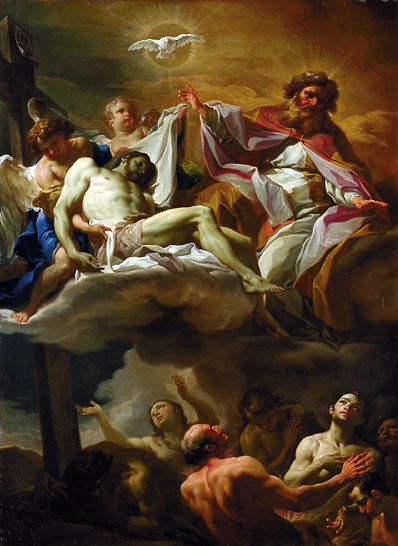 The Catholic church believe that purgatory is a state taken by people who have recently died but are not ‘pure enough’ to go straight to heaven. Essentially this means that purgatory is a sort of temporary ‘purifying’ punishment which is typically thought of as a ‘cleansing’ of the soul.
How can you link purgatory to ‘A Christmas Carol’?
Purgatory is implied with the use of Marley’s ghost

“These are chains I forged in life”

Purgatory, in ‘A Christmas Carol’ is presented as an unpleasant, woeful and depressing state
[Speaker Notes: Purgatory is implied with the use of Marley’s ghost – the waiting room between heaven and hell. By using the metaphor “These are chains I forged in life” we are immediately struck by the sense of judgement. Marley has been judged, as a result of his actions in life, but he can’t move forward, he has to repent his sins in some way and many Christians believe in this three tier system: heaven – a place for the righteous, hell – a place for the sinners and purgatory – a place for the cleansing of sin. Purgatory, in ‘A Christmas Carol’ is presented as an unpleasant, woeful and depressing state, where the ghosts are doomed to wander aimlessly, feeling unhappy, abandoned and impotent.


Marley and the Concept of Purgatory
Purgatory: 
(in Catholic doctrine) a place or state of suffering inhabited by the souls of sinners who are expiating their sins before going to heaven.
(Origin:  purge – means of cleansing)
A famous literary example of purgatory: Hamlet is visited by his father’s Ghost:
‘I am your father’s spirit,
 doomed for a certain term to walk the night
And for the day confined to fast in fires
Till the foul crimes done in my days of nature
Are burnt and purged away’

We are reminded of this on the first page of the novella when the narrator links Hamlet’s ghost to that of Marley. 

A sense of judgement.  Marley has been judged, as a result of his actions in life, but he can’t move forward he has to repent his sins in some way.

Christians believe in this three tier system: heaven – a place for the righteous, hell – a place for the sinners and purgatory – a place for the cleansing of sin. 
Purgatory, in ‘A Christmas Carol’ is presented as an unpleasant, woeful and depressing state, where the ghosts are doomed to wander aimlessly, feeling unhappy, abandoned and impotent. As a damned soul, Marley cannot speak the name of Christ, nor can he speak of Heaven. This is consistent with the spirit of Virgil in the fourth canto of Dante's Inferno.

There are many other parallels between Dante's work and this one. Marley plays Virgil to Scrooge's Dante. And, as Scrooge would have been sent to the fourth circle of Hell, where he would be forced to roll great weights, Marley assures him that he will drag great chains for all eternity.]
Religious imagery at Scrooge’s fireplace
Stave one presents us with Scrooge’s home. The building has elements of the gothic and his fireplace is described in some detail.
Why would Dickens choose this area of the home to describe in such detail?
It was a very low fire indeed; nothing on such a bitter night. He was obliged to sit close to it; and brood over it, before he could extract the least sensation of warmth from such a handful of fuel. The fire-place was an old one, built by some Dutch merchant long ago, and paved all round with quaint Dutch tiles, designed to illustrate the Scriptures. There were Cains and Abels, Pharaohs’ daughters, Queens of Sheba, Angelic messengers descending through the air on clouds like feather-beds, Abrahams, Belshazzars, Apostles putting off to sea in butter-boats, hundreds of figures to attract his thoughts; and yet that face of Marley, seven years dead, came like the ancient Prophet’s rod, and swallowed up the whole.
[Speaker Notes: Extract]
‘Cains and Abels’
How does this relate to the novel?
[Speaker Notes: Cain and Abel were the sons of Adam and Eve in the book of Genesis. They didn’t always get along but they worked together and ultimately loved each other because they were brothers. God told Adam, Eve and their sons that they should sacrifice a lamb to repent for their sins. Abel suggested giving their best lamb and Cain thought this was silly; God didn’t specify which lamb to slaughter.

During the sacrifice, Abel’s lamb burnt better than Cain’s straw so Cain was overcome with jealousy and thought that God preferred Abel.
Cain asked Abel to go for a walk with him, and while he was still angry, Cain struck Abel to the ground and killed him.

When Cain realised what he'd done, he was more concerned that someone might have seen what he'd done than he was sorry for his brother's death.  He looked around and sighed a breath of relief that no one was nearby.

Finally, he felt the horror of what he'd done.  And he had to live with that feeling and the knowledge that he'd murdered his little brother for the rest of his life]
‘Pharaoh’s daughters’
How does this relate to the novel?
[Speaker Notes: Solomon was (according to Hebrew scriptures), the third King of Israel. He was thought to be the ‘wisest man in the world’.

Solomon's downfall began when he married the daughter of the Egyptian Pharaoh to seal a political alliance. He could not control his lust. Solomon had 700 wives and 300 concubines, which angered God. 

The inevitable happened: They lured King Solomon away from Yahweh into worship of false gods and idols.]
‘Queens of Sheba’
How does this relate to the novel?
[Speaker Notes: The Queen of Sheba is a figure found in the Bible and the Quran. 

Accompanied by many attendants and camels, the Queen of Sheba brings a large quantity of spices, gold and precious stones with her. She is drawn to Jerusalem because of Solomon’s fame, and she tests the king with hard questions. Solomon is able to answer them all.

The Queen of Sheba said “The report was true that I heard in my own land of your words and of your wisdom, but I did not believe the reports until I came and my own eyes had seen it. And behold, the half was not told me. Your wisdom and prosperity surpass the report that I heard."]
‘Angelic messengers’
How does this relate to the novel?
[Speaker Notes: Angels are presented as messengers between heaven and earth; messengers between humans and God.

Other roles of angels include protecting and guiding human beings, and carrying out God's tasks.

Could Marley and the ghosts be angels? Guiding Scrooge on his journey to redemption?]
‘Abrahams’
How does this relate to the novel?
[Speaker Notes: Abraham/Abram is an old testament figure from the Bible. He and his wife Sarah were promised children when God spoke to them but they did not believe him because they were very elderly.

According to scripture, a year later God gave them a child and made several good promises to them if they followed God.  He promised that a great nation will come from Abraham and he promised that Abram’s name will be ‘great among the Earth, and that all people will be blessed through Abram.’]
‘Belshazzars’
How does this relate to the novel?
[Speaker Notes: The character of Belshazzar appears in classic Jewish literature. He was one of three Kings of Babylon who are often referred to as tyrants who oppressed Israel.
Belshazzar was paranoid that somebody may enter his castle to murder him so he had guards by his bedroom every night and he told them to behead anybody who may force entry.

The King himself became ill during the night and left through a back door. Upon his return his guardsmen kept their promise and beheaded the King.

Many Jewish links – esp stereotypes – in the novel, esp with regard to Scrooge and Marley's names and professions.]
RELIGION
Scrooge denounces Christmas as a merely “a poor excuse for picking a man's pocket every twenty-fifth of December” – anti Christian time?

Remember! — It is Christianity To Do Good always — even to those who do evil to us. It is Christianity to love our neighbour as ourself, and to do to all men as we would have them Do to us. It is Christianity to be gentle, merciful, and forgiving, and to keep those qualities quiet in our own hearts, and never make a boast of them, or of our prayers or of our love of God, but always to shew that we love Him by humbly trying to do right in everything. If we do this, and remember the life and lessons of Our Lord Jesus Christ, and try to act up to them, we may confidently hope that God will forgive us our sins and mistakes, and enable us to live and die in Peace (Dickens’ own book on religion)
[Speaker Notes: Religion 
In 1678, Josiah King wrote in The Examination and Tryal of Old Father Christmas that Father Christmas “of the Town of Superstition, in the Country of Idolatry," now stood accused of having “from time to time, abused the people of this Common-wealth, drawing and inticing them to Drunkenness, Gluttony, and unlawful Gambling, Wantonness, Uncleanness, Lasciviousness, Cursing, Swearing, abuse of the Creatures, some to one Vice, and some to another; all to Idleness." 
 
In the same way, Scrooge denounces Christmas as a merely “a poor excuse for picking a man's pocket every twenty-fifth of December." 
 
Dickens was criticized for this work by many puritans, because he painted Christmas as a time for merrymaking, and because he mentioned The Demon Liquor just a few too many times in the story. He was criticized for his blasphemy and flippant references to God, sprinkled throughout the text. With a modern ear, we are hard pressed to hear a single one.
Dickens does remind critics “of a certain marriage in Galilee, and of a certain supper where a cup was filled with Wine and not with water."
 
God Bless Us!:
Up until 1968, every word spoken on a stage in London had to be approved by the Lord Chamberlain's Examiner of plays, who determined if it was appropriate. “God save you" was not appropriate, due to possibly being blasphemous. Thus, the phrase “Heaven save you!" was substituted in theatrical renderings. The same was true of the final line, “God bless us every one.“

For Dickens’ own approach to religion, we must look to the book he wrote exclusively for his own children's Christian education, The Life of Our Lord (1846):
Remember! — It is Christianity To Do Good always — even to those who do evil to us. It is Christianity to love our neighbour as ourself, and to do to all men as we would have them Do to us. It is Christianity to be gentle, merciful, and forgiving, and to keep those qualities quiet in our own hearts, and never make a boast of them, or of our prayers or of our love of God, but always to shew that we love Him by humbly trying to do right in everything. If we do this, and remember the life and lessons of Our Lord Jesus Christ, and try to act up to them, we may confidently hope that God will forgive us our sins and mistakes, and enable us to live and die in Peace. [The Life of Our Lord, Ch. 11, p. 474 of The Everyman Edition]

Broadly Protestant in his upbringing and his personal convictions, Charles Dickens was probably affected as much by Bunyan's Pilgrim's Progress as the Bible, and equally disliked radical forms of religion, especially Evangelicalism and Roman Catholicism, that inhibited the individual's ability to realise his dreams and reach his potential. The above passage which concludes his account of the tenets of the Christian faith, The Life of Our Lord, was never published in Dickens's lifetime, so intensely personal and private was the book's message of charity; clearly he regards the sympathy and classlessness of the new religion (despite its many misrepresentations by those who would manipulate it for their own selfish ends) as the reason that this particular Religion gradually became the great religion of the World.
 
A Christmas Carol (1843) is regarded the social mission of the Christian religion as its chief function since it offered comfort and consolation to the suffering and united a diverse community under common humanitarian and altruistic principles, and excluded none ("God bless us, every one!"). Going to church for Bob Cratchit and his son enables them to participate in a great festival and affords other celebrants as they regard the afflicted boy to remember He who made blind men see and cripples walk; thus, Tiny Tim becomes an artifact of faith and an objective correlative for the essential Christian message of hope.]
Dickens places all of these images around the fire.
Using your knowledge of each image/reference and the symbolism of fire, why did Dickens present the fireplace in this way? 
(Dickens has presented a religious allegory in the form of a ghost story)
[Speaker Notes: Fire motif – hell? Life? Warmth?]